DOMOVINSKI RAT U HIBRIDNOJ NASTAVI
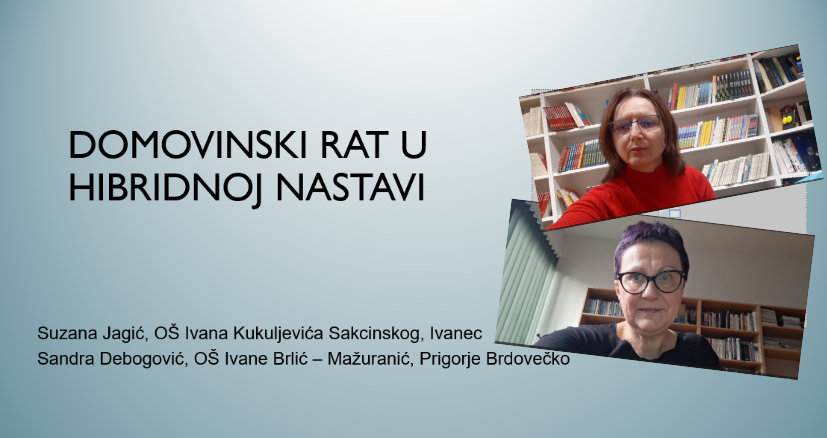 CUC 2024: AI u obrazovanju – novi početak ili početak kraja, travanj 2024., Rovinj
Sandra Debogović, učitelj savjetnik, OŠ Ivane Brlić - Mažuranić, Prigorje Brdovečko
dr.sc. Suzana Jagić, učitelj izvrsni savjetnik, OŠ Ivana Kukuljevića Sakcinskog, Ivanec
Domovinski rat u hibridnoj nastavi
✅ suradnja dvije škole 

👉 OŠ I. Kukuljevića Sakcinskog iz Ivanca 

👉 OŠ I. Brlić - Mažuranić iz Prigorja Brdovečkog 

✅ aktivnosti provedene tijekom 2022./2023. godine ➡️ tema: Domovinski rat i stradanje Vukovara
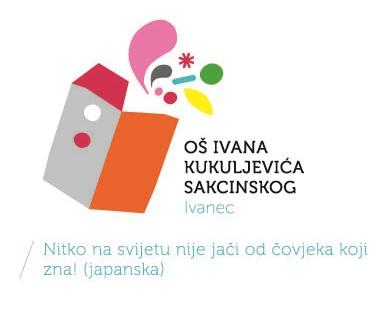 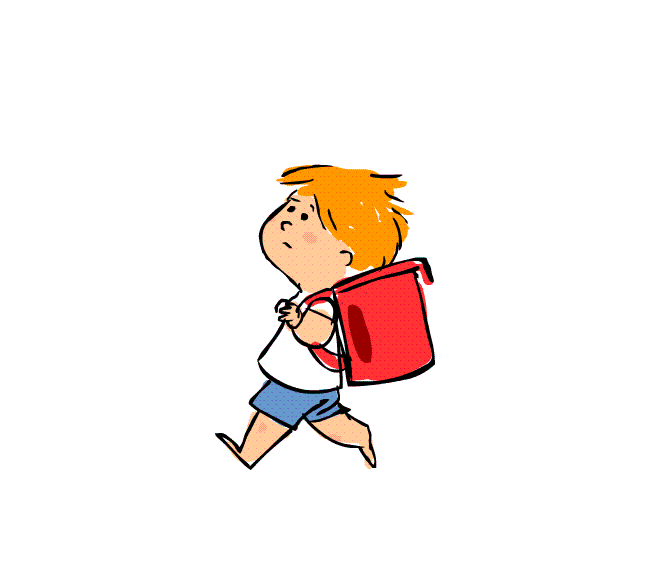 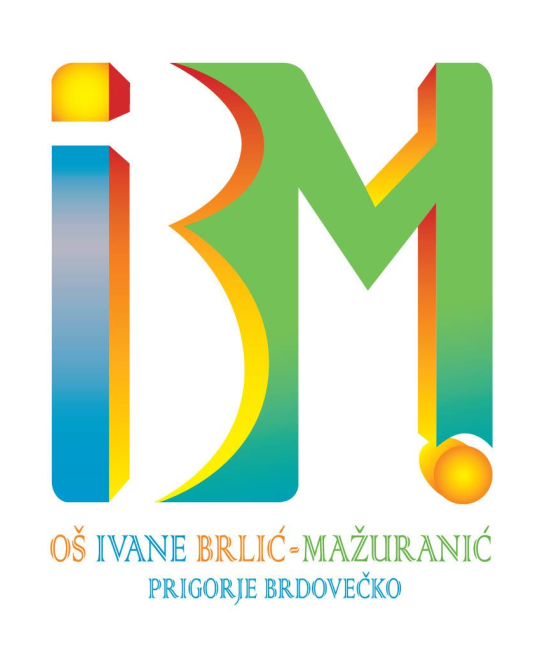 Domovinski rat u hibridnoj nastavi
✅višegodišnji projekt Domovinski rat - da se ne zaboravi

✅ostvarivanje ishoda o temi Domovinskog rata i Bitke za Vukovar predviđenih kurikulumom nastave Povijesti u 8. razredu
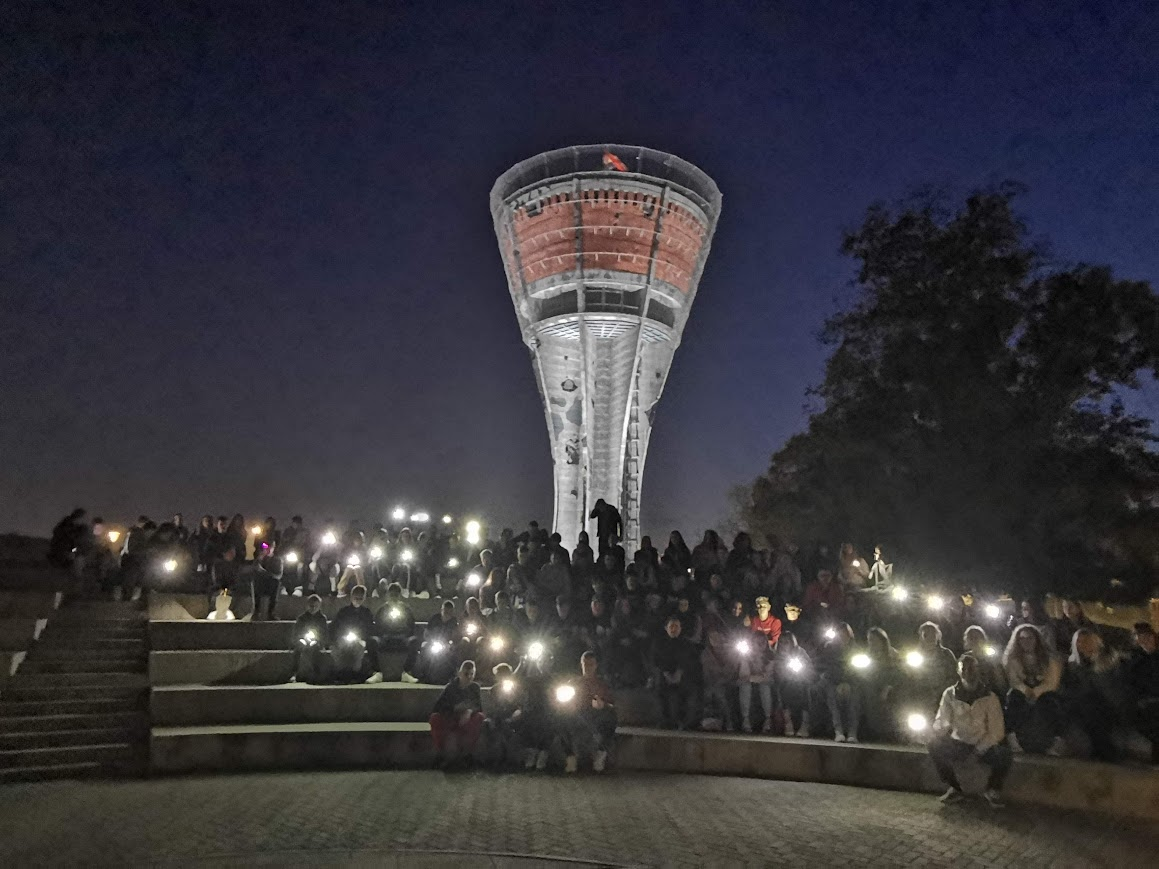 Hibridna nastava  (engl. hybrid learning, blended learning)
👉tradicionalna nastava i nastava na daljinu 
👉omogućuje interakciju učenika i nastavnika 
👉interakcija učenika putem različitih komunikacijskih servisa
👉učenicima osigurava učinkovit odgojno-obrazovni proces
👉realizacija kvalitetnije suradnje učenika različitih škola
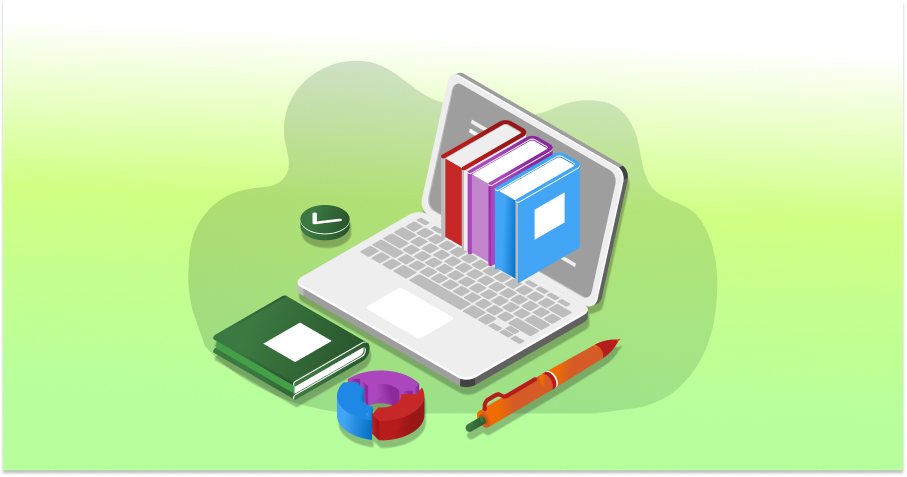 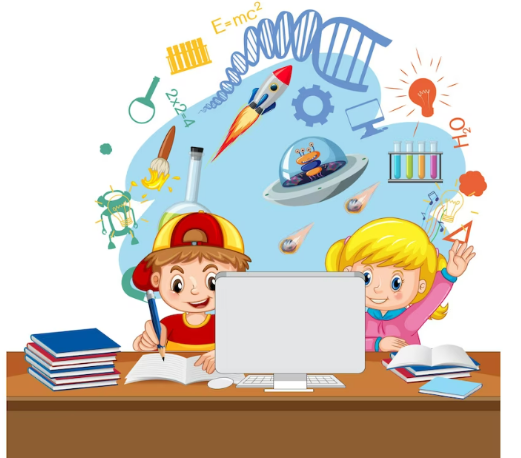 Tradicionalna nastava vs. hibridna nastava
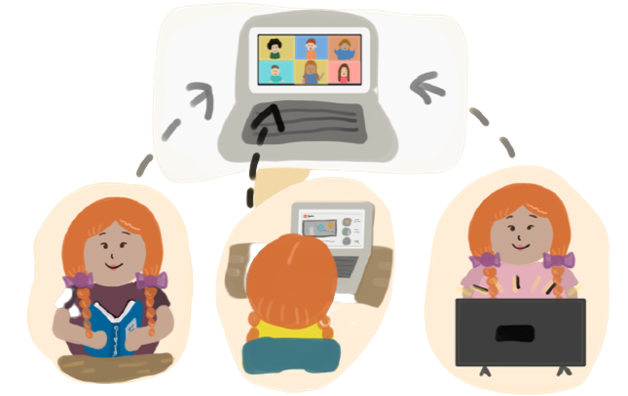 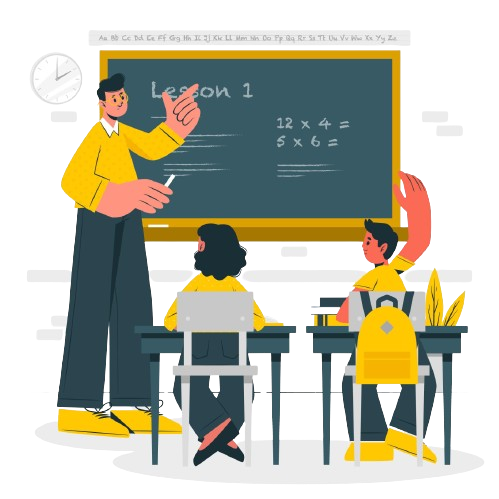 Domovinski rat u hibridnoj nastavi
✅prednosti:

👉usvojeno znanje, stečene vještine i sposobnosti dio su interaktivne karte 
👉 motivacija za zapamćivanje „teških“ povijesnih sadržaja
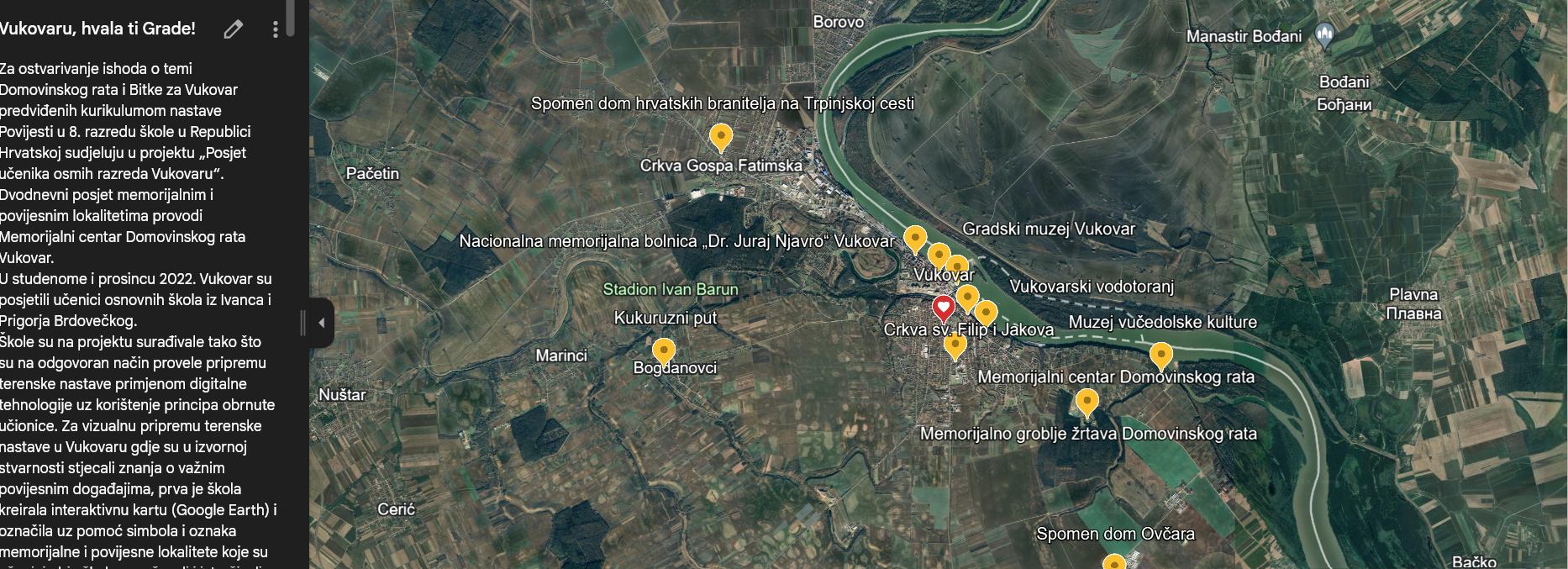 Pedagoški pristup obrnute učionice - MCDR Vukovar
✅predavanje o Domovinskom ratu

👉 kod kuće: 
učenici upoznaju nastavni (digitalni) materijal - MCDR Vukovar


👉 nastavni sat: 
zadatak za učenike, aktivan rad
produbljivanje znanja istraživanjem i  rješavanjem zadataka
interakcija s ostalim učenicima i učiteljem 
rad u grupi uz korištenje digitalnog alata i digitalnih sadržaja
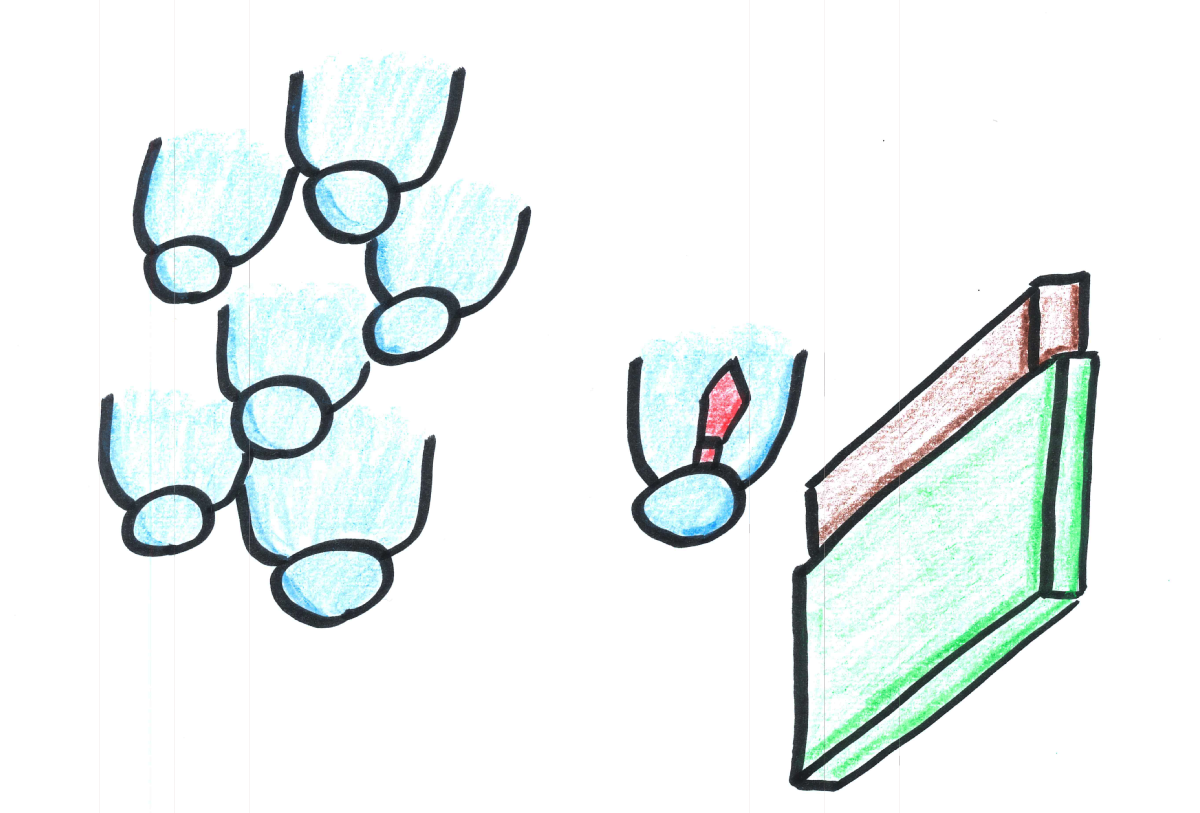 Domovinski rat u hibridnoj nastavi
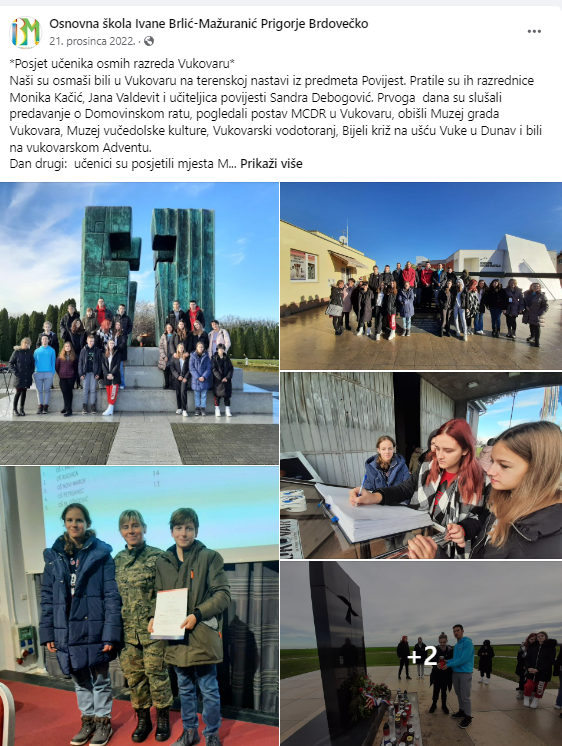 ✅sudjelovanje u dva nacionalna projekta: 

👉Posjet učenika osmih razreda Vukovaru
👉Sat povijesti iz Vukovara
Posjet učenika osmih razreda Vukovaru
👉studeni i prosinac 2022. - Vukovar posjetili učenici osnovnih škola iz Ivanca i Prigorja Brdovečkog
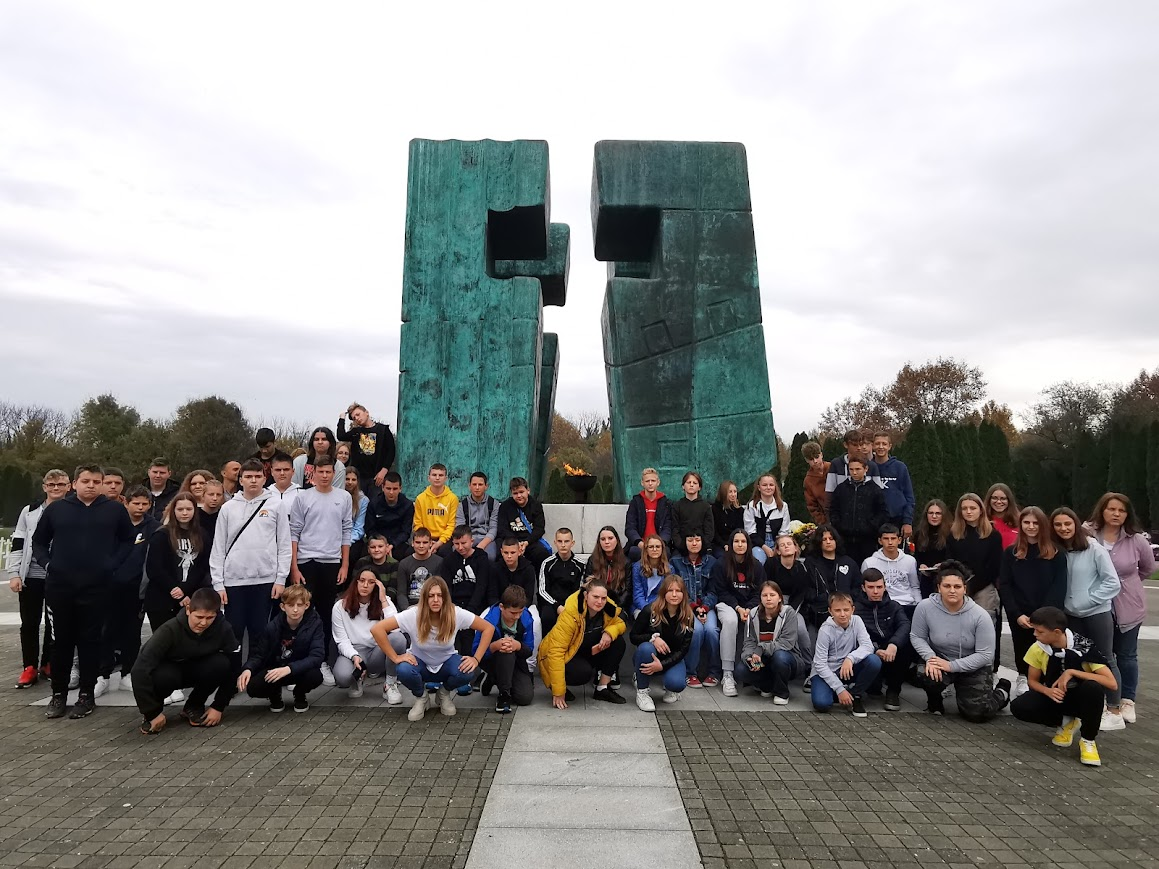 Domovinski rat u hibridnoj nastavi
✅interaktivna karta (Google Earth) – uz pomoć simbola i oznaka označeni su memorijalni i povijesni lokaliteti - proučavali i istraživali učenici obje škole - primjena IKT-a - rad u timovima
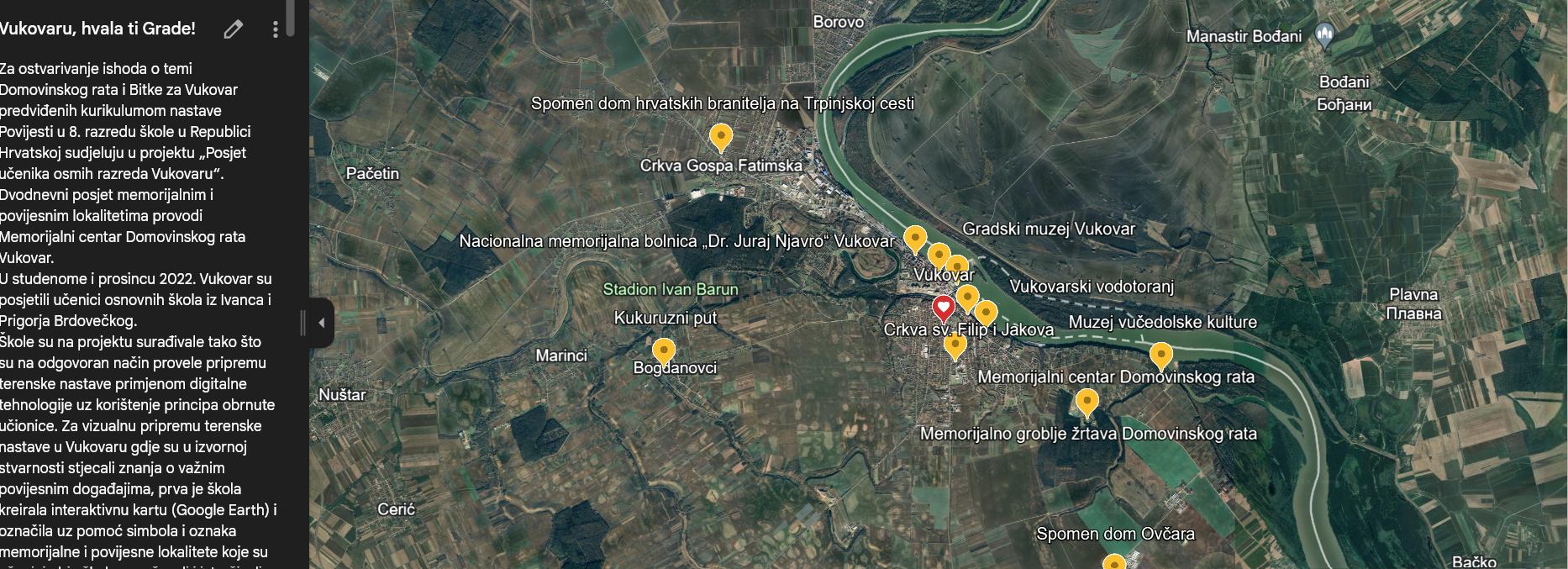 👉 nakon provedene terenske nastave

nastavak suradničkog rada na izradi digitalnog sadržaja za učenje i poučavanje
izrada digitalnih kvizova za potrebe vrednovanja terenske nastave
rad u grupi - korištenje digitalnog alata i digitalnih sadržaja
TN  Vukovar
Radovi učenika
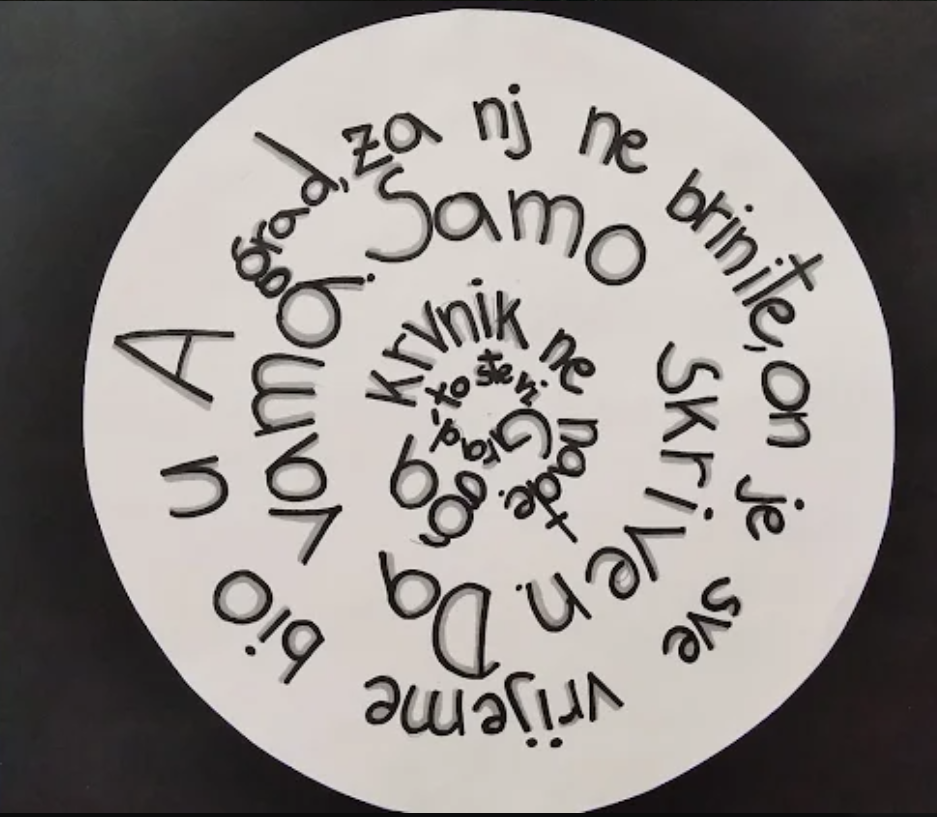 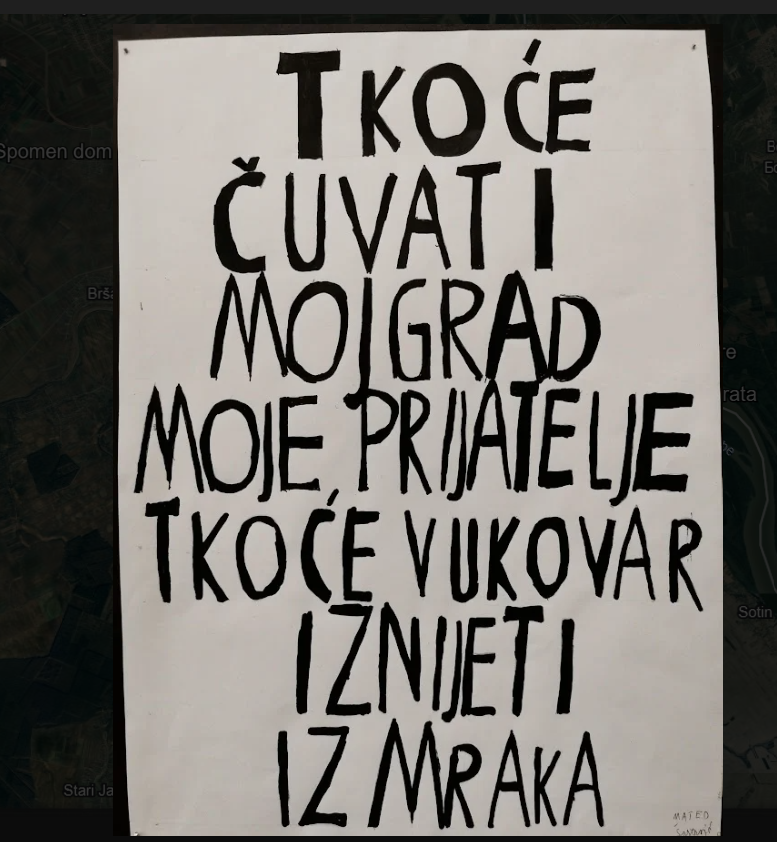 Radovi učenika
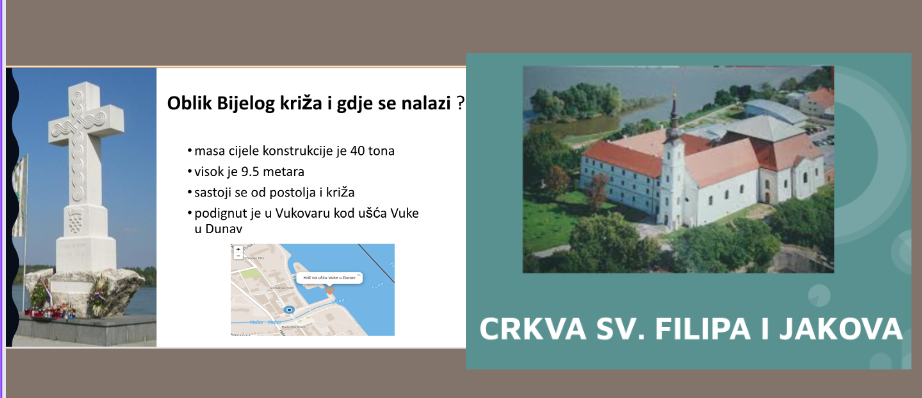 Radovi učenika
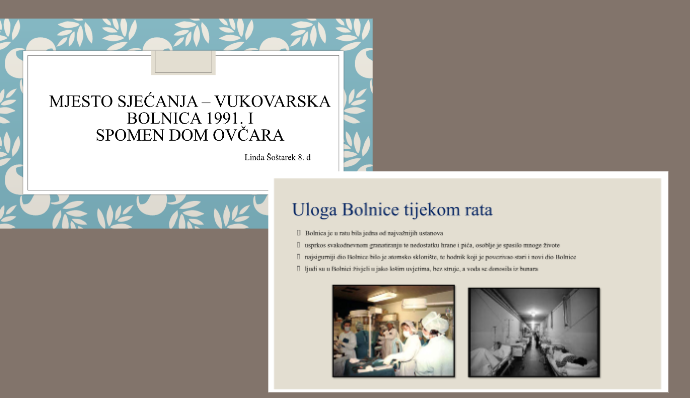 Radovi učenika
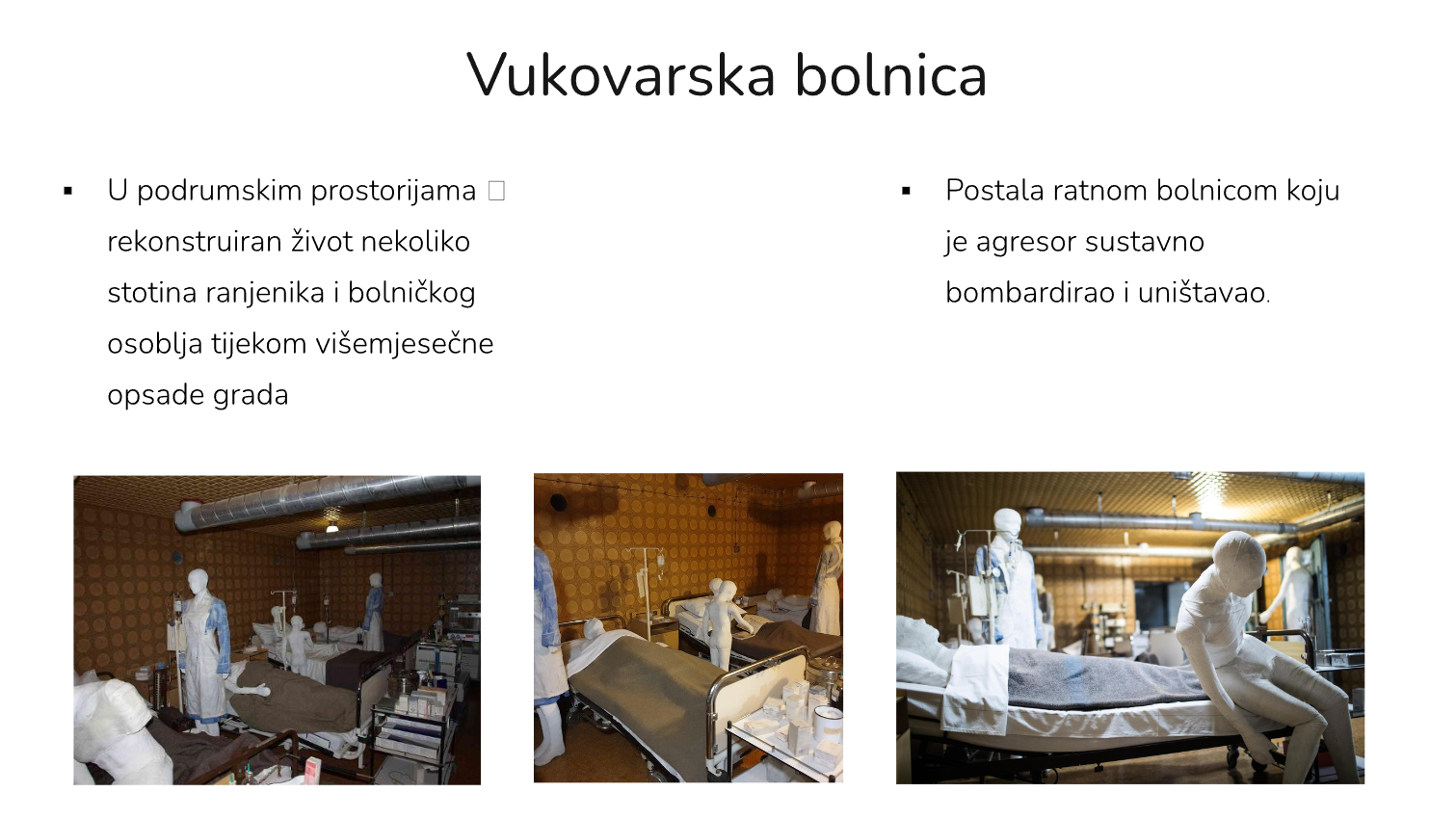 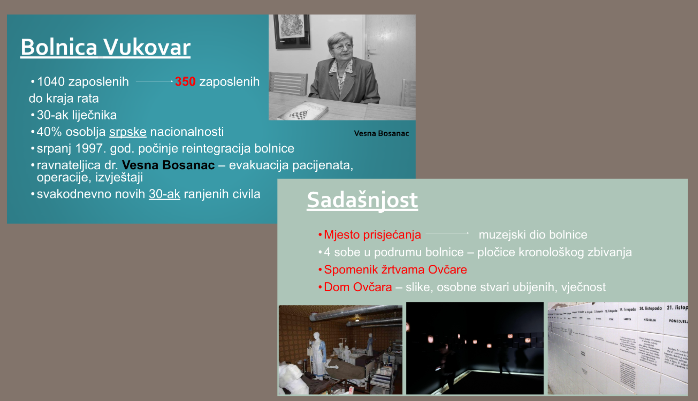 Radovi učenika
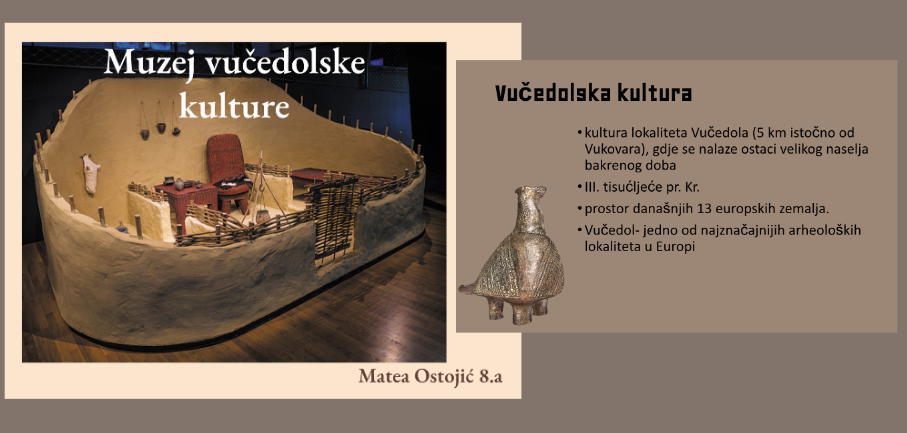 Radovi učenika
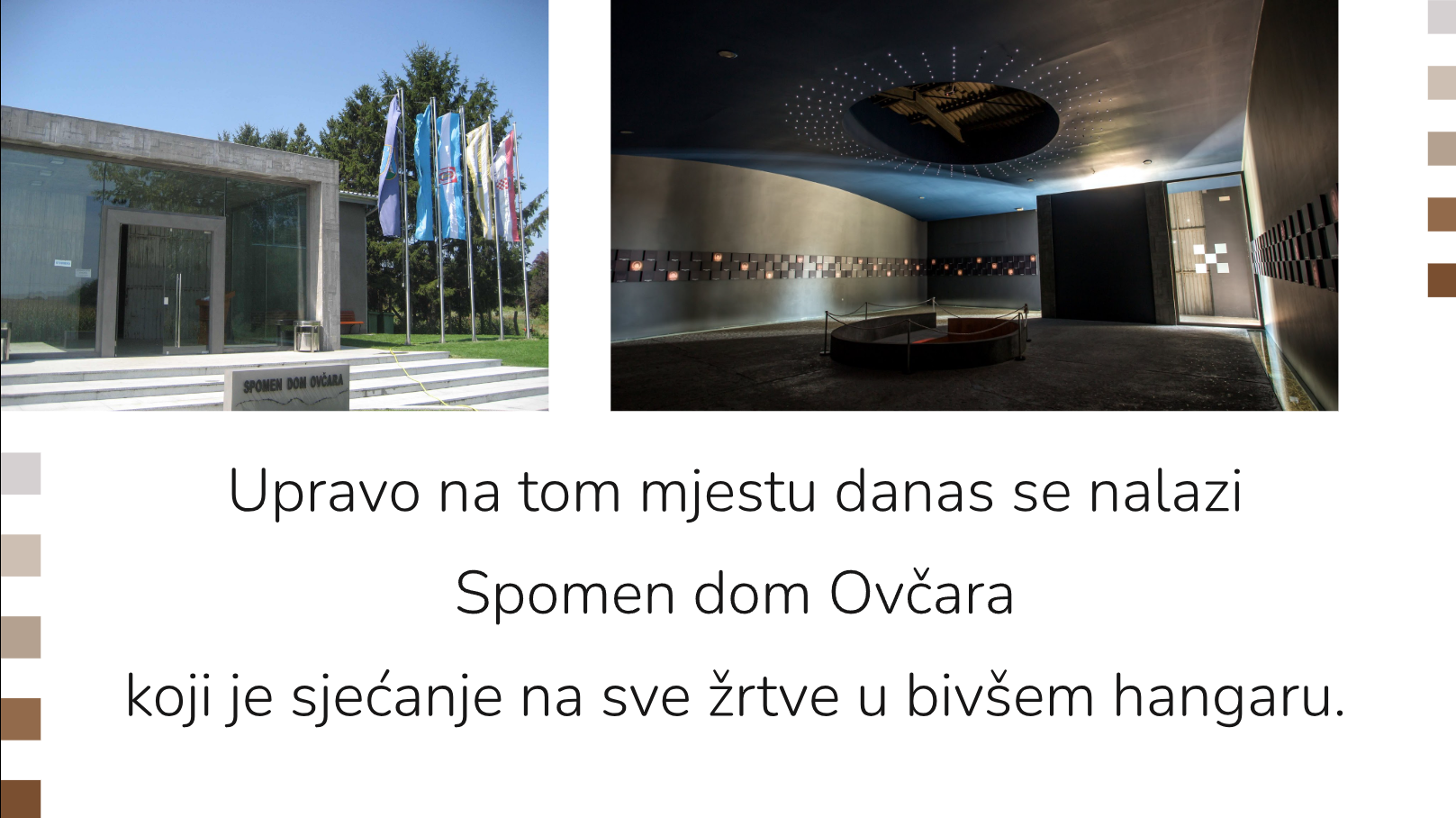 Radovi učenika
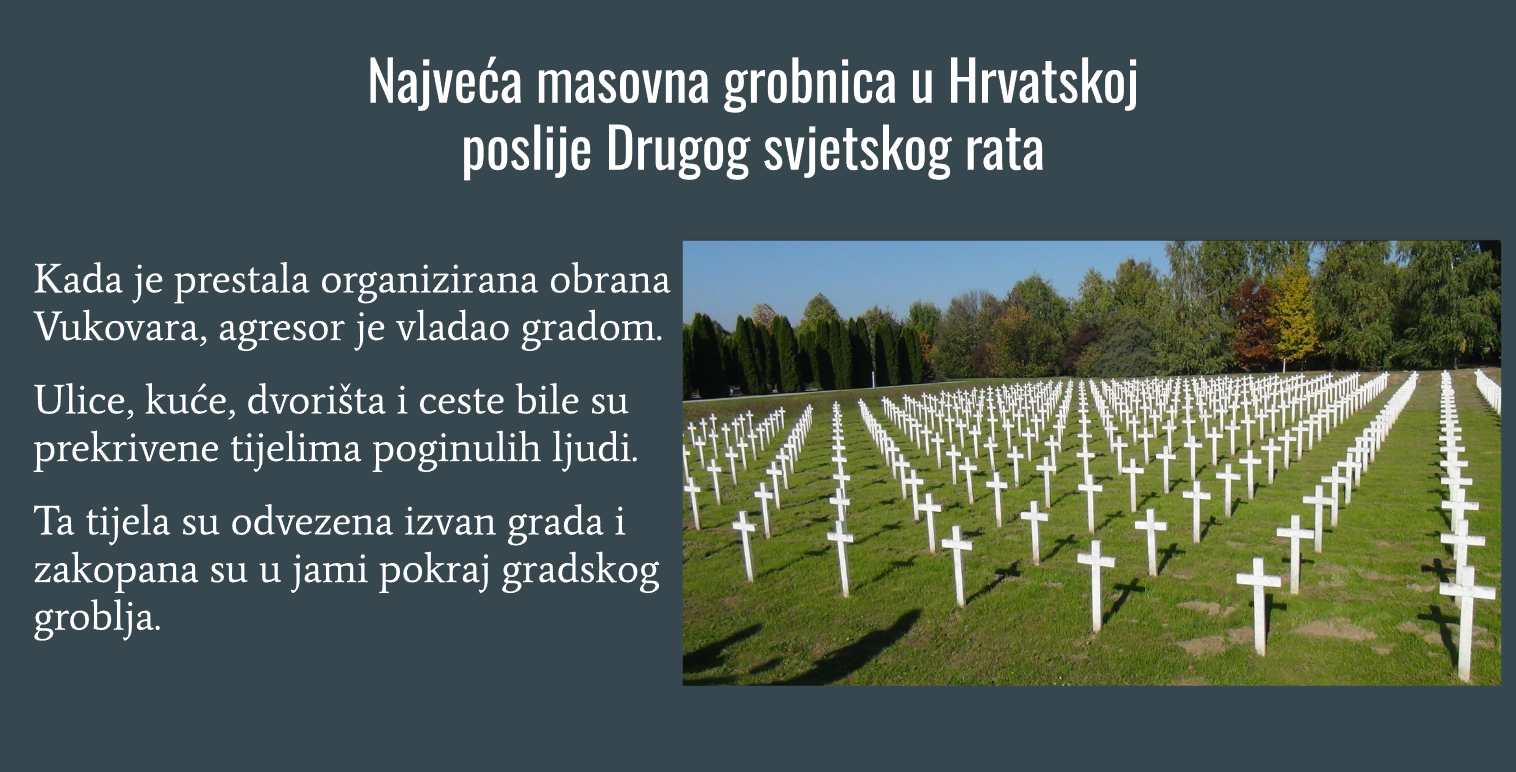 Radovi učenika - vrednovanje TN
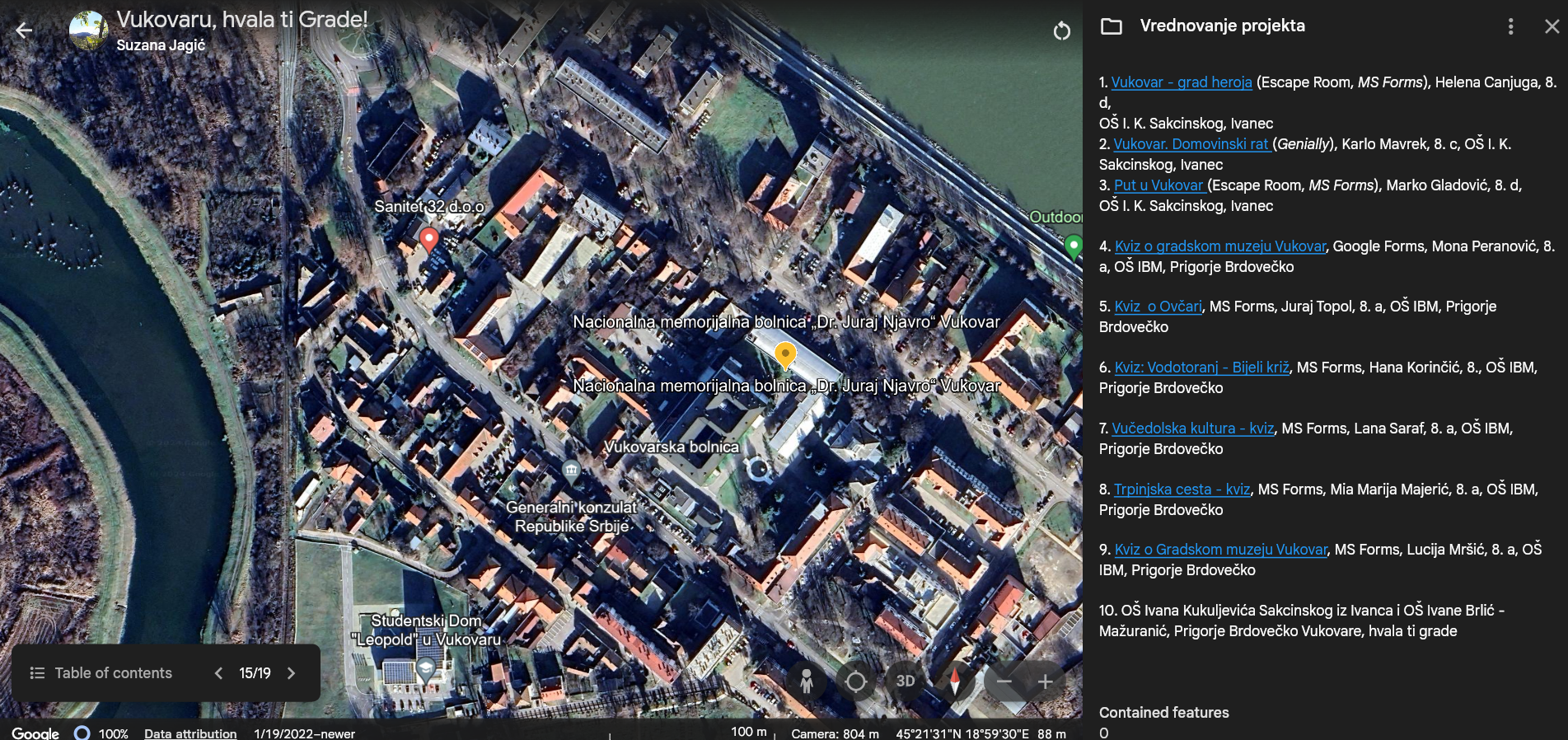 Radovi učenika - vrednovanje TN
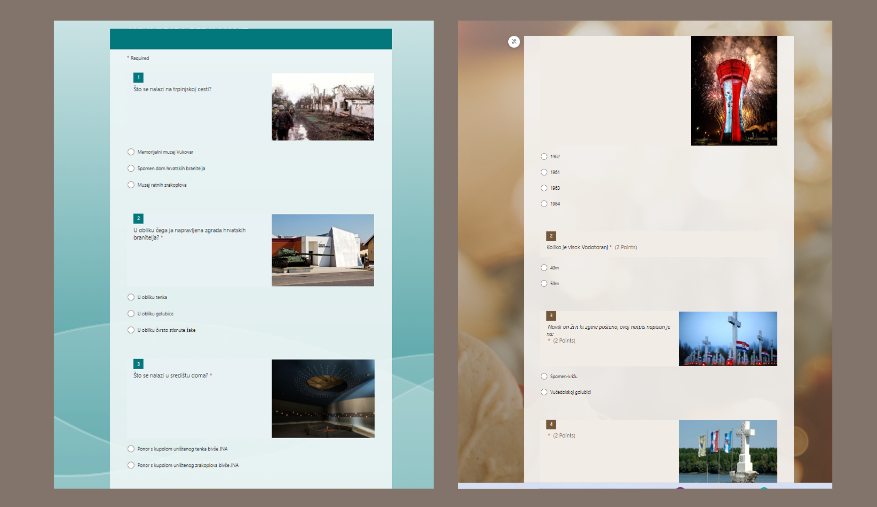 Radovi učenika
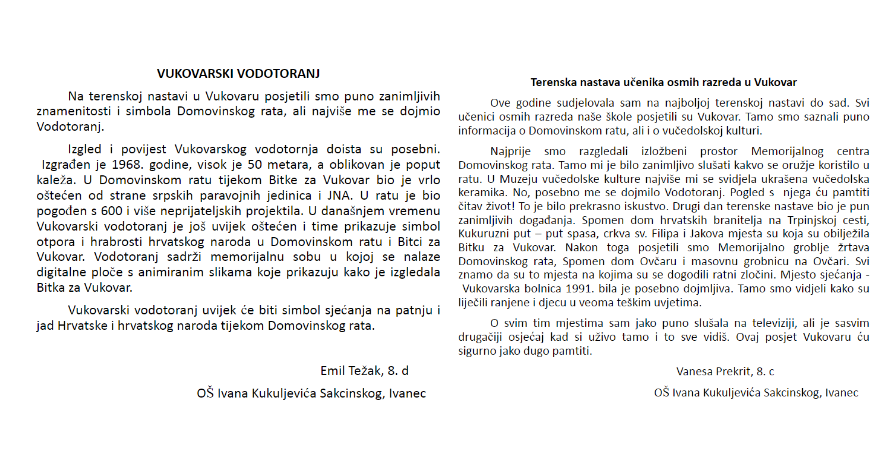 Golubice
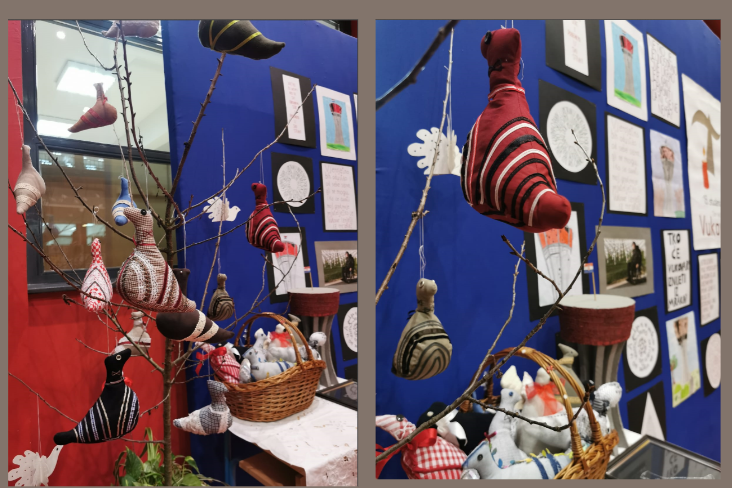 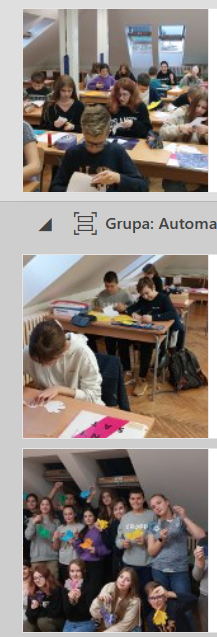 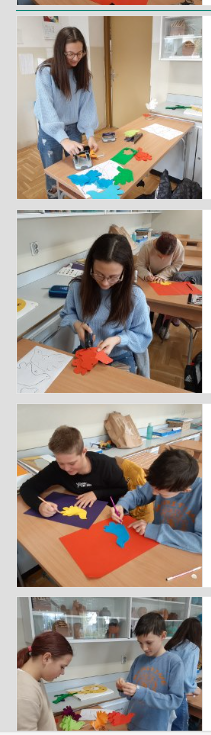 Golubice
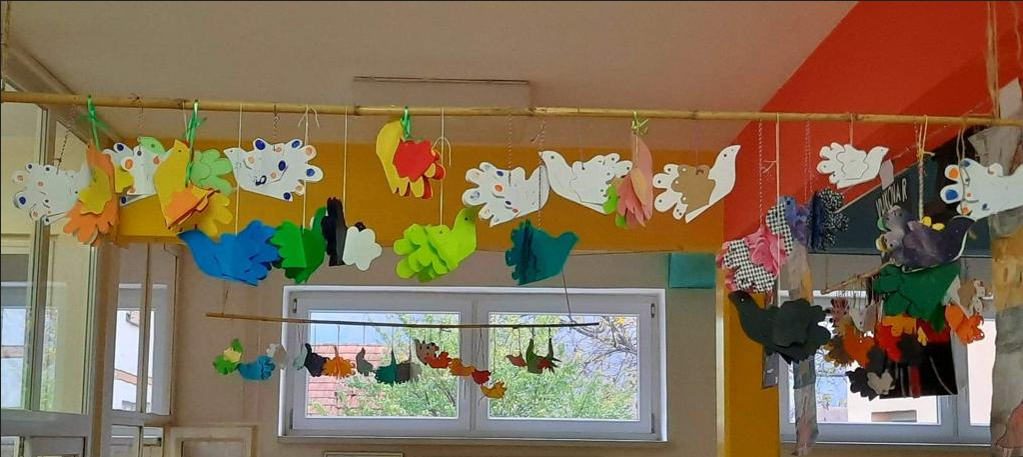 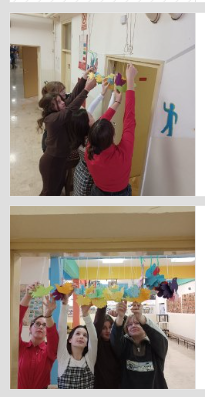 Sat povijesti iz Vukovara - studeni 2022.
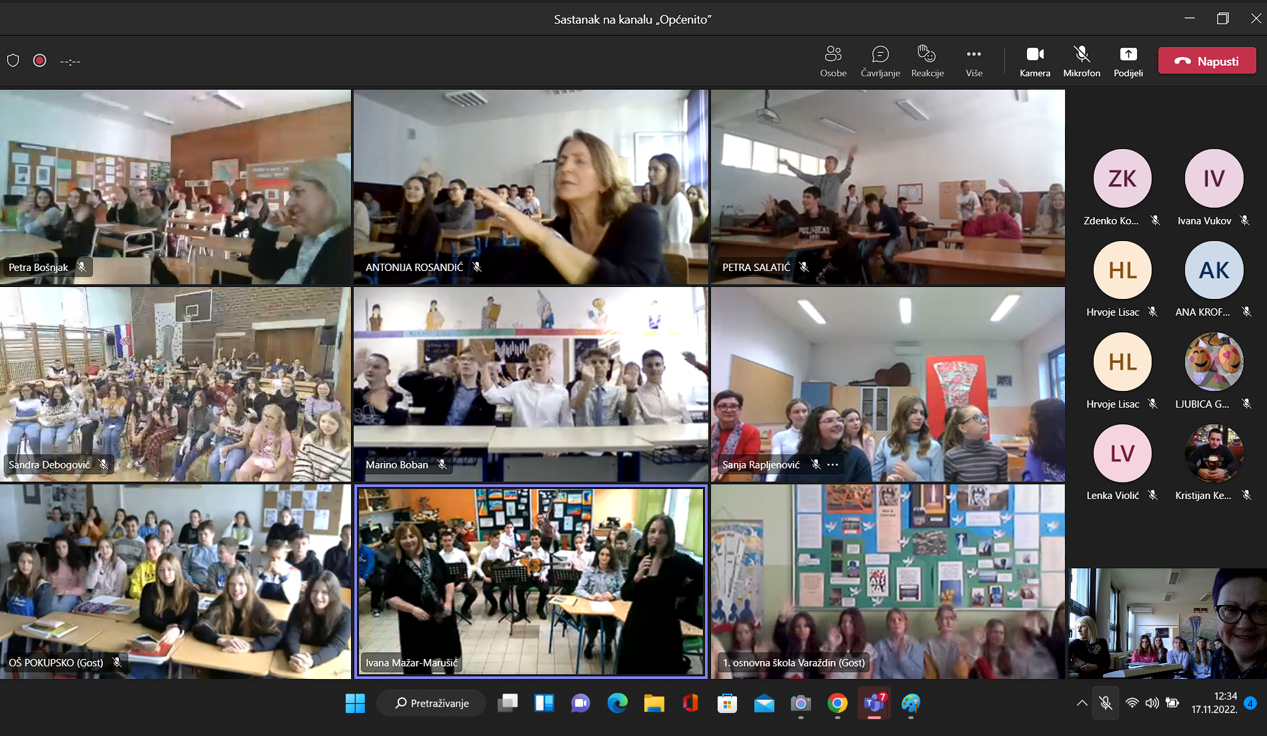 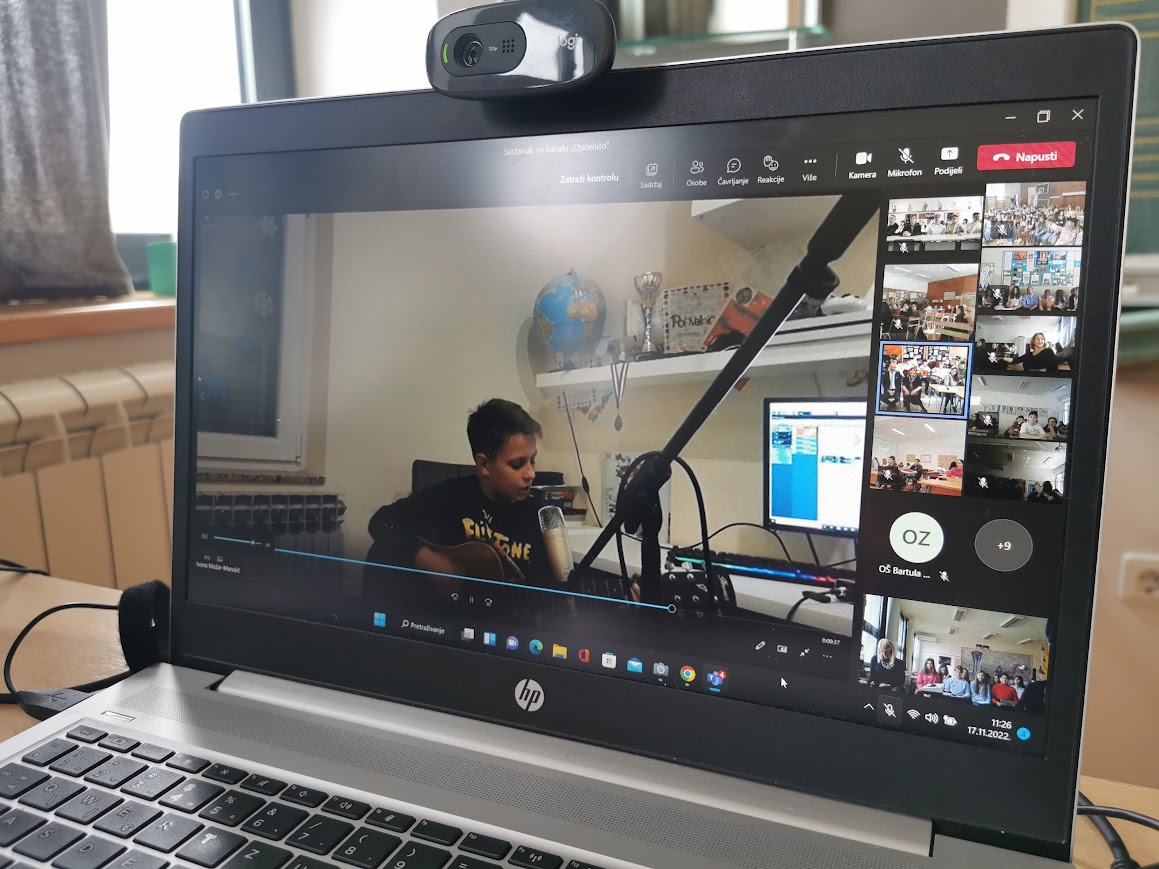 Sat povijesti iz Vukovara 
- videokonferencija
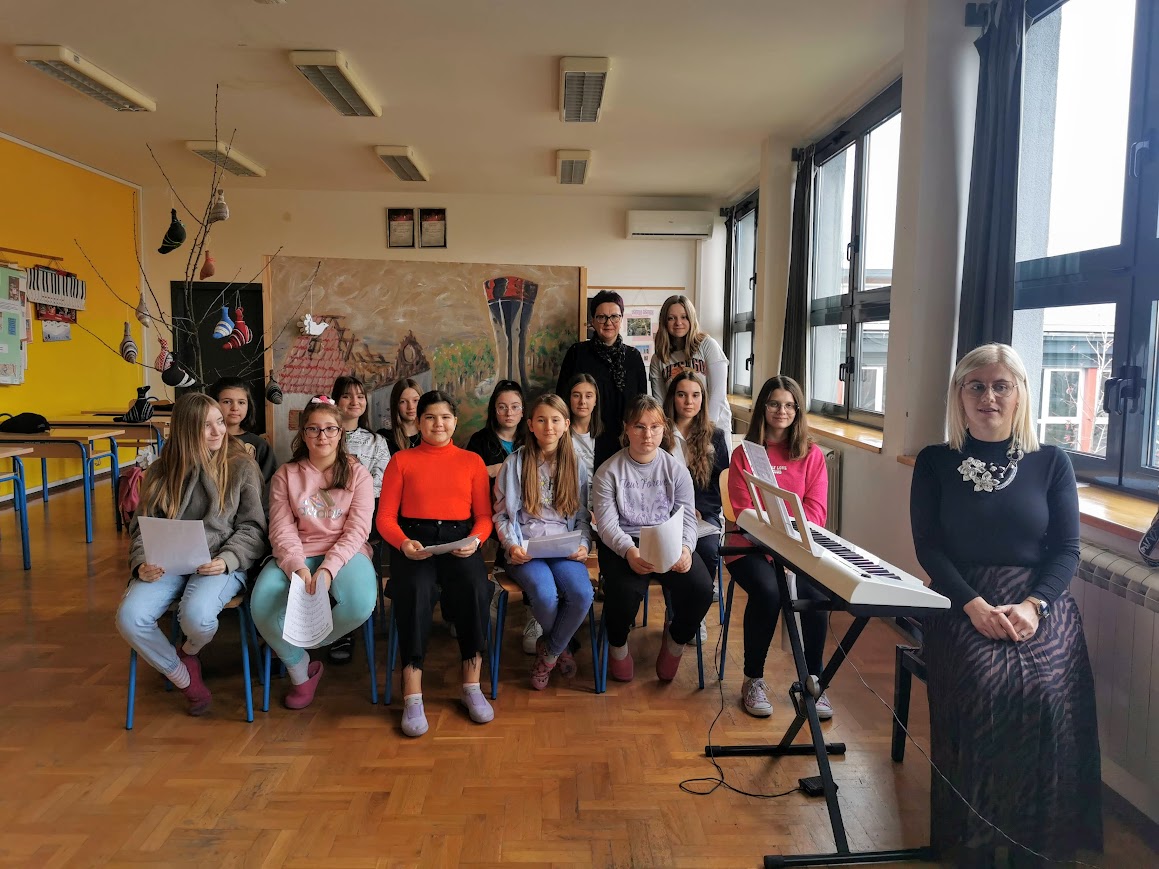 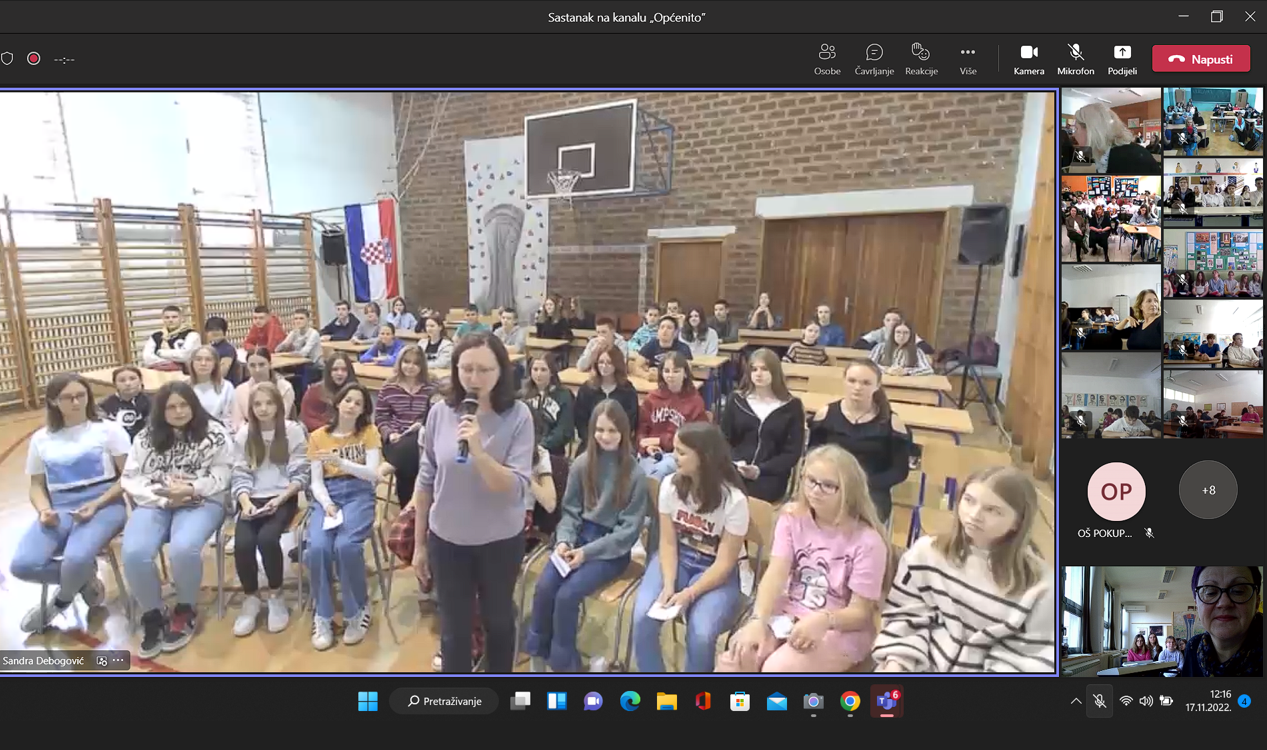 OŠ Ivane Brlić - Mažuranić,                           OŠ Ivana Kukuljevića Sakcinskog,
Prigorje Brdovečko                                         Ivanec
Suradnja s lokalnim udrugama branitelja
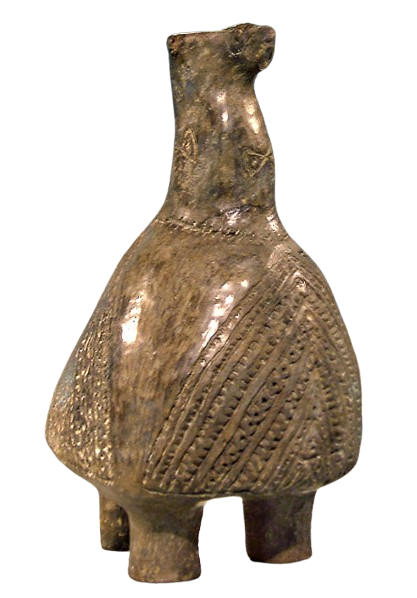 Udruga dragovoljaca i veterana Domovinskog rata

Udruga branitelja općine Brdovec Nezavisni dragovoljci hrvatski
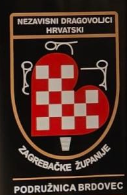 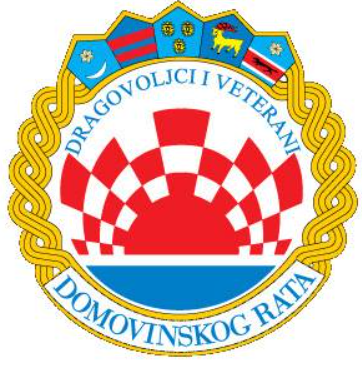 Istina o slobodi - Kliofest videokonferencija (MS Teams)
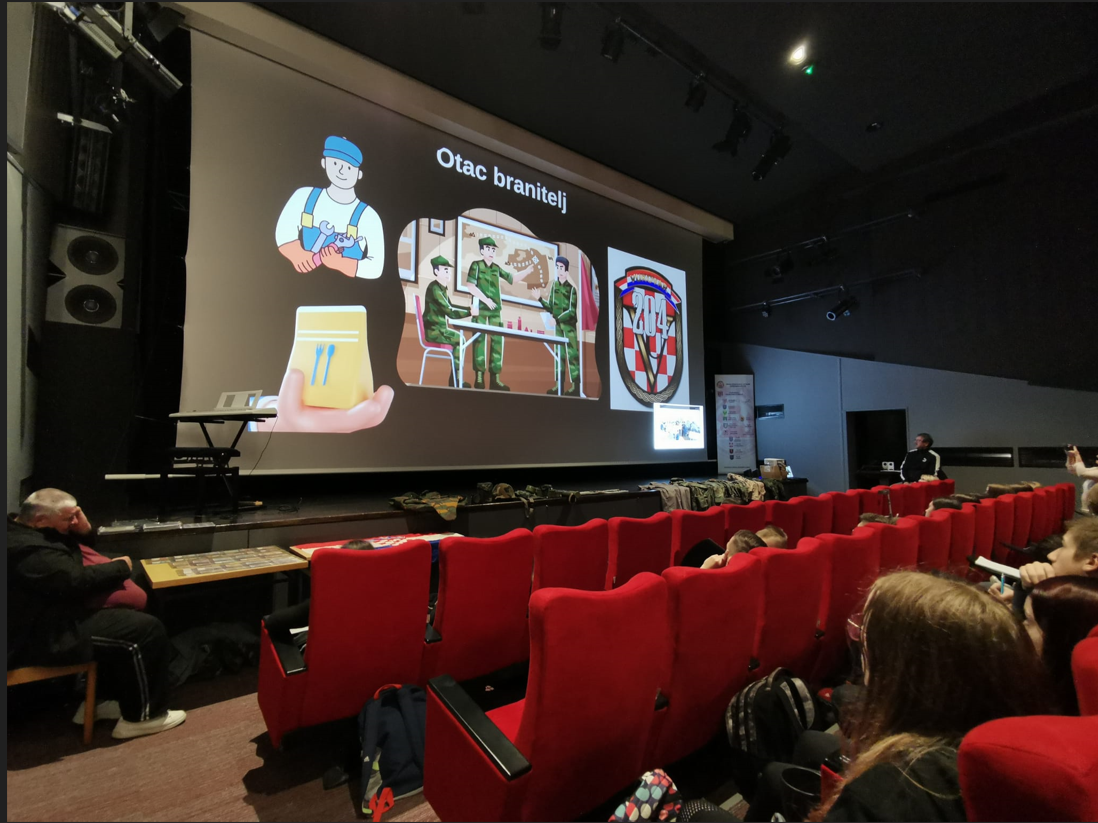 👉 Udruga dragovoljaca i veterana Domovinskog rata
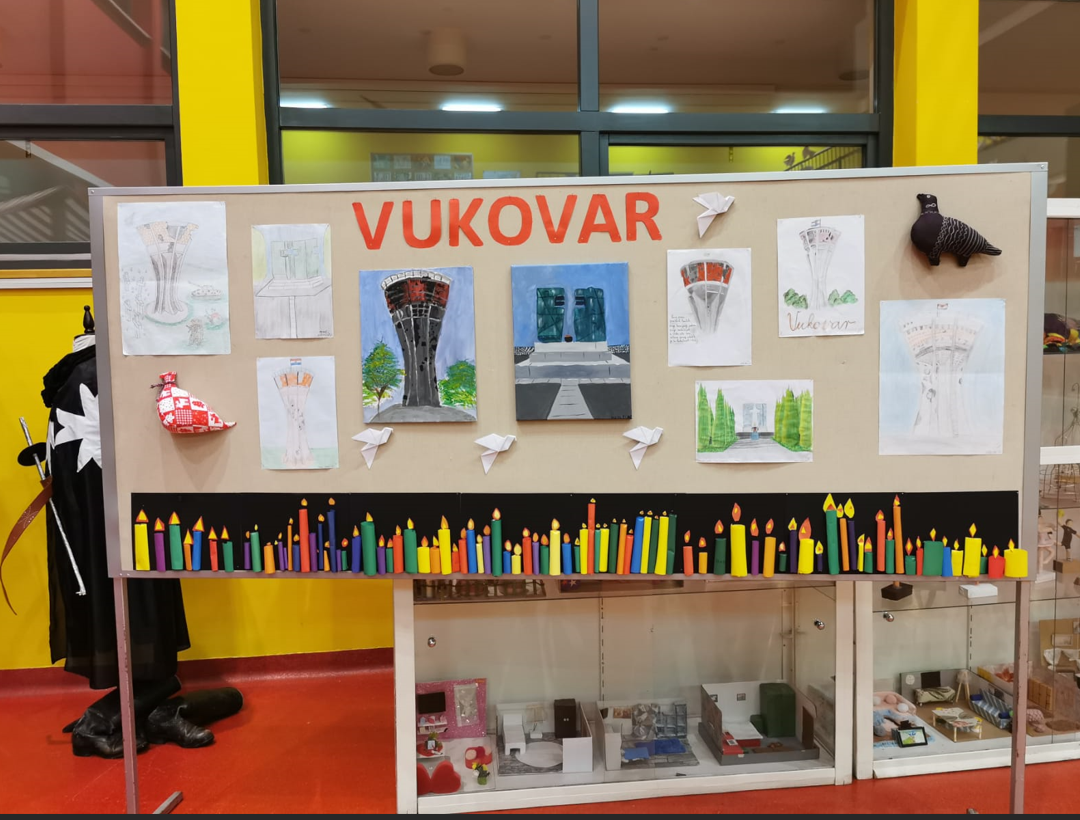 Dan sjećanja
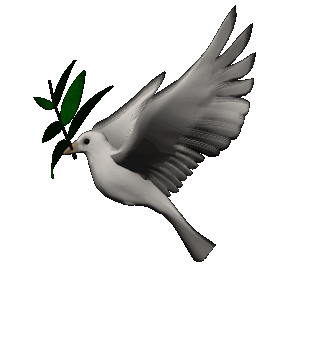 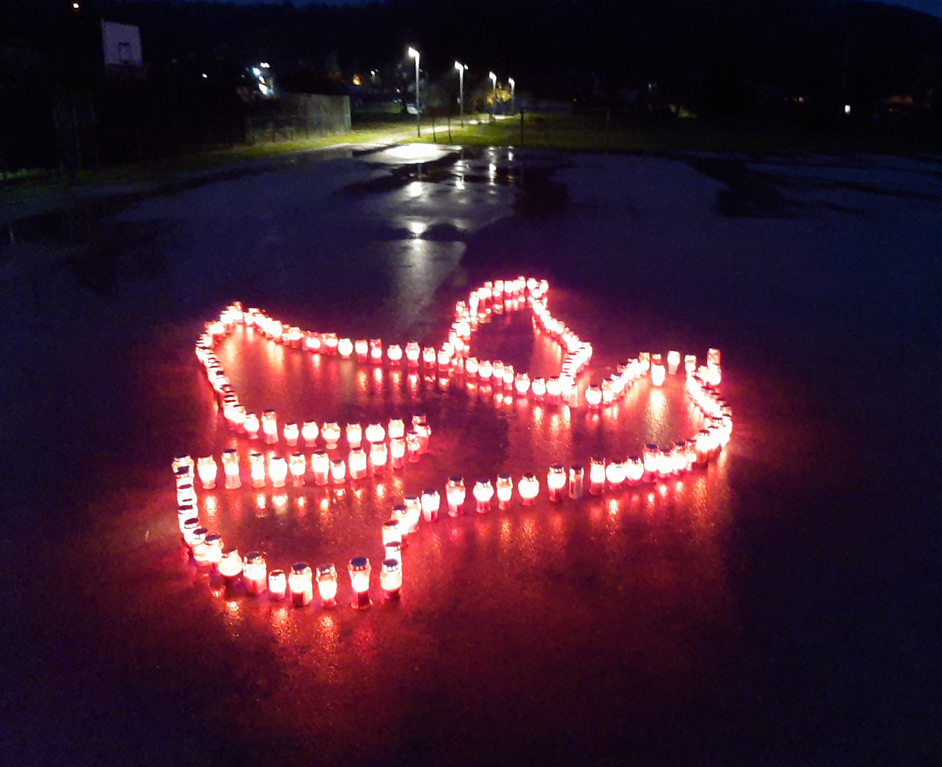 Dan sjećanja
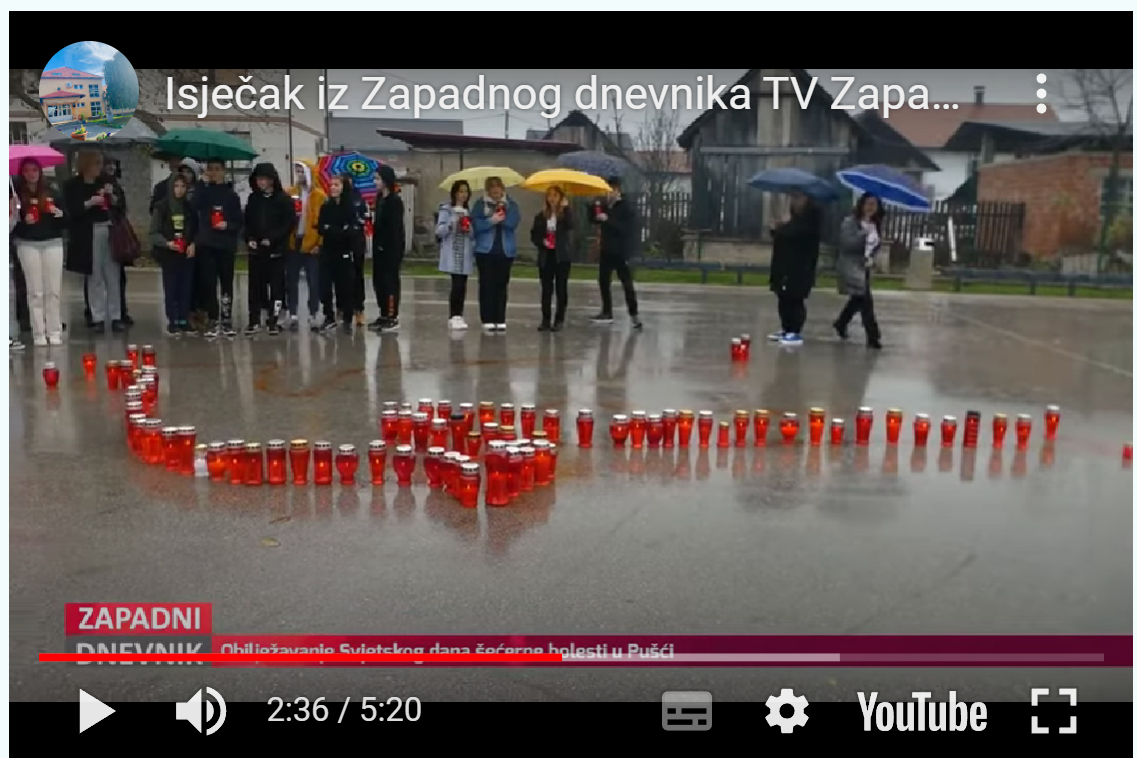 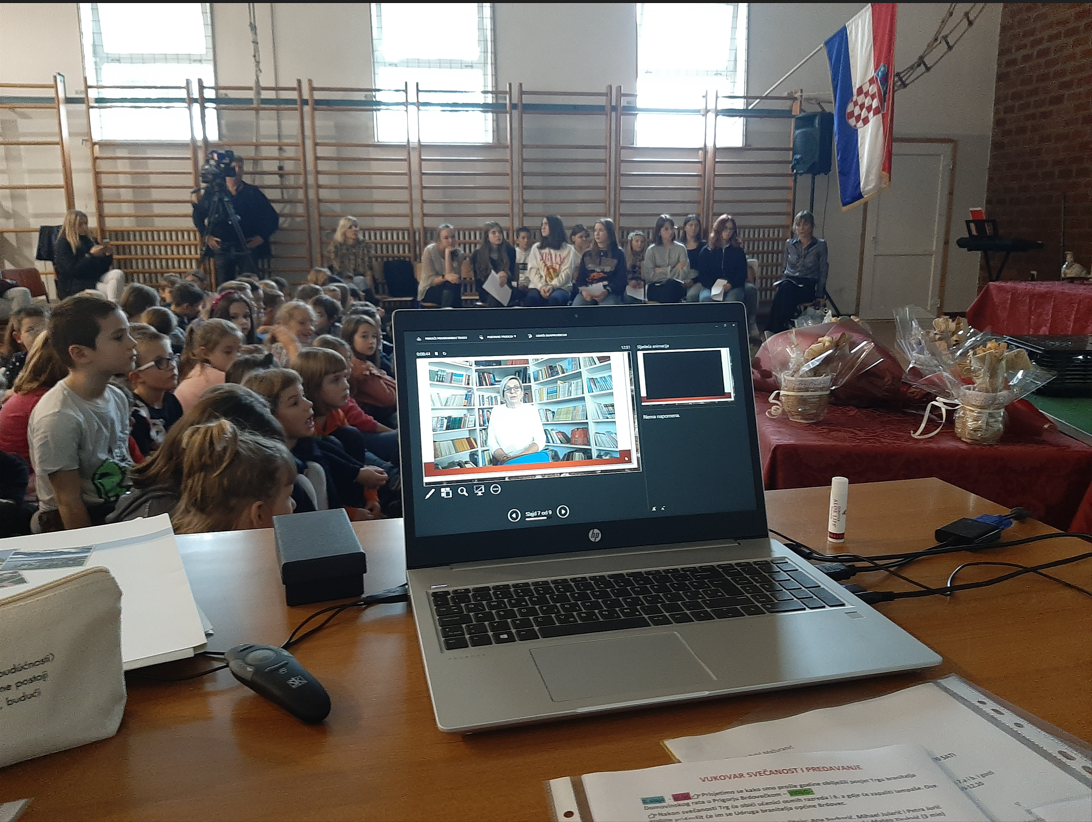 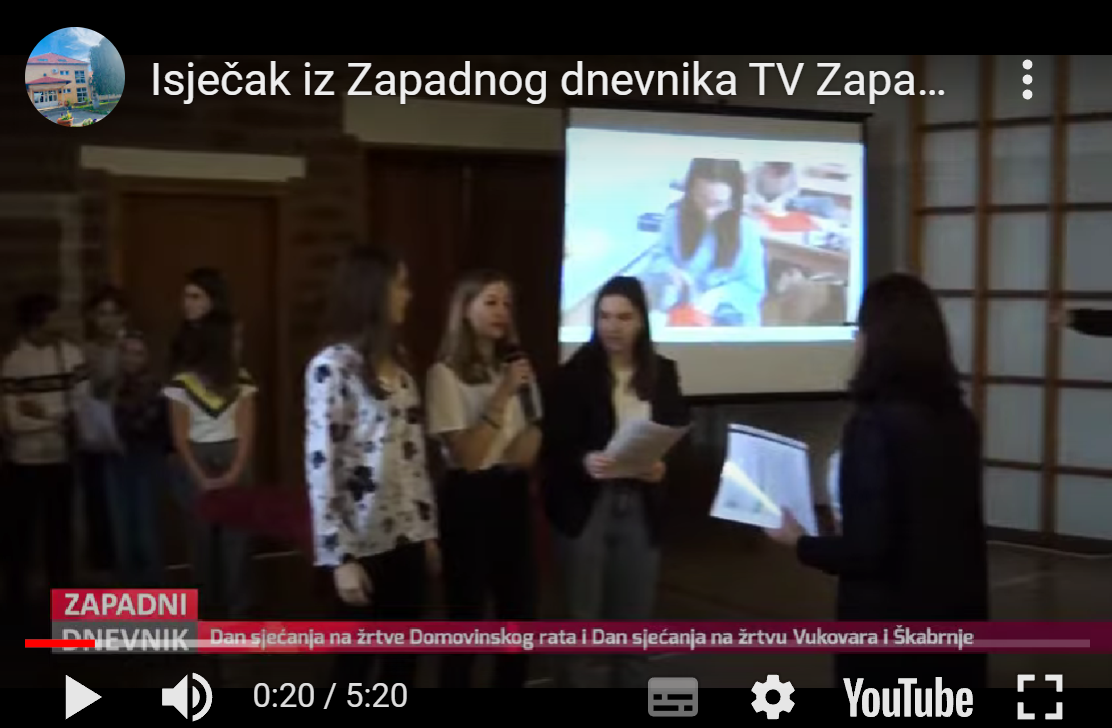 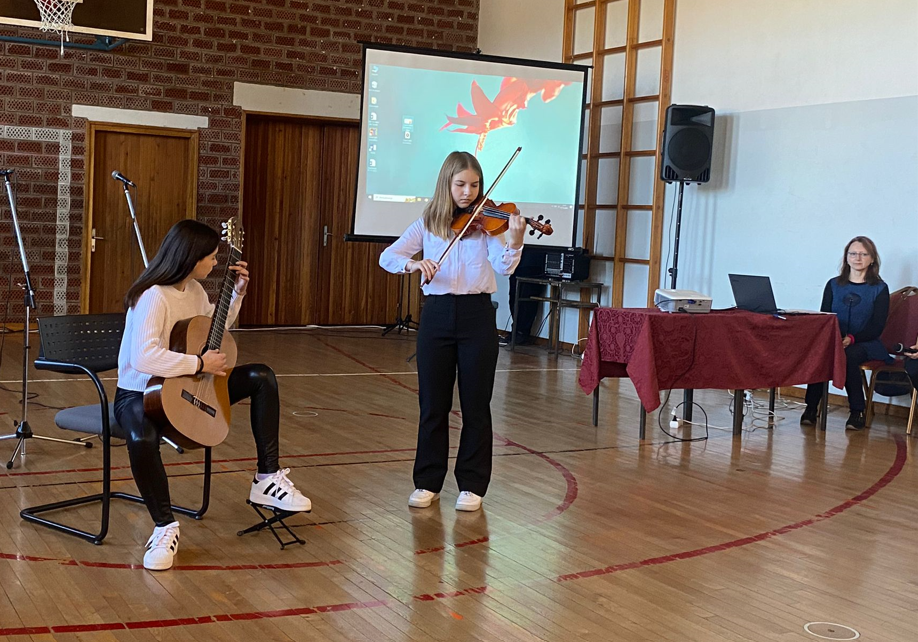 2022.                                                                                                                     2023.
Dan sjećanja 
i sudjelovanje na predstavi Bitka za Vukovar
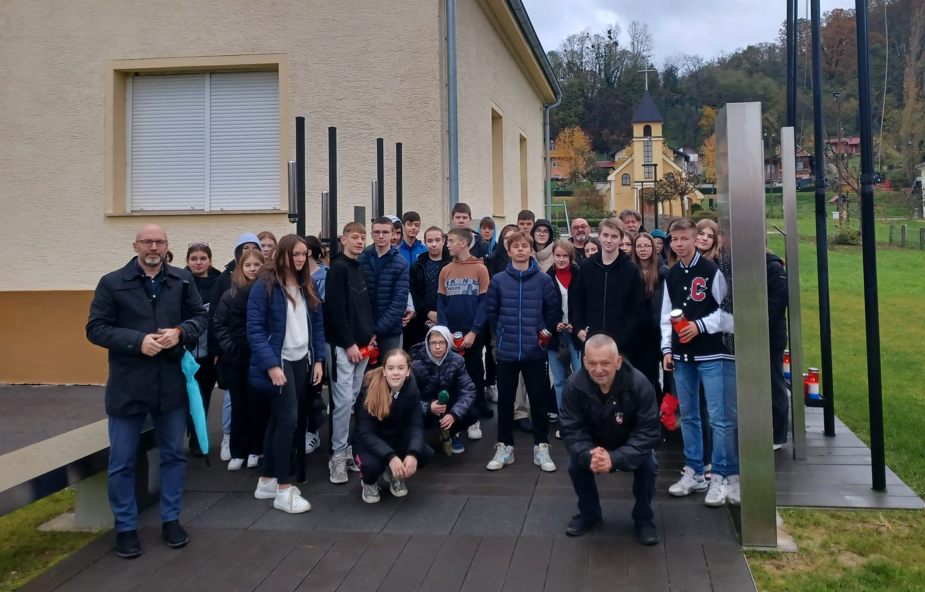 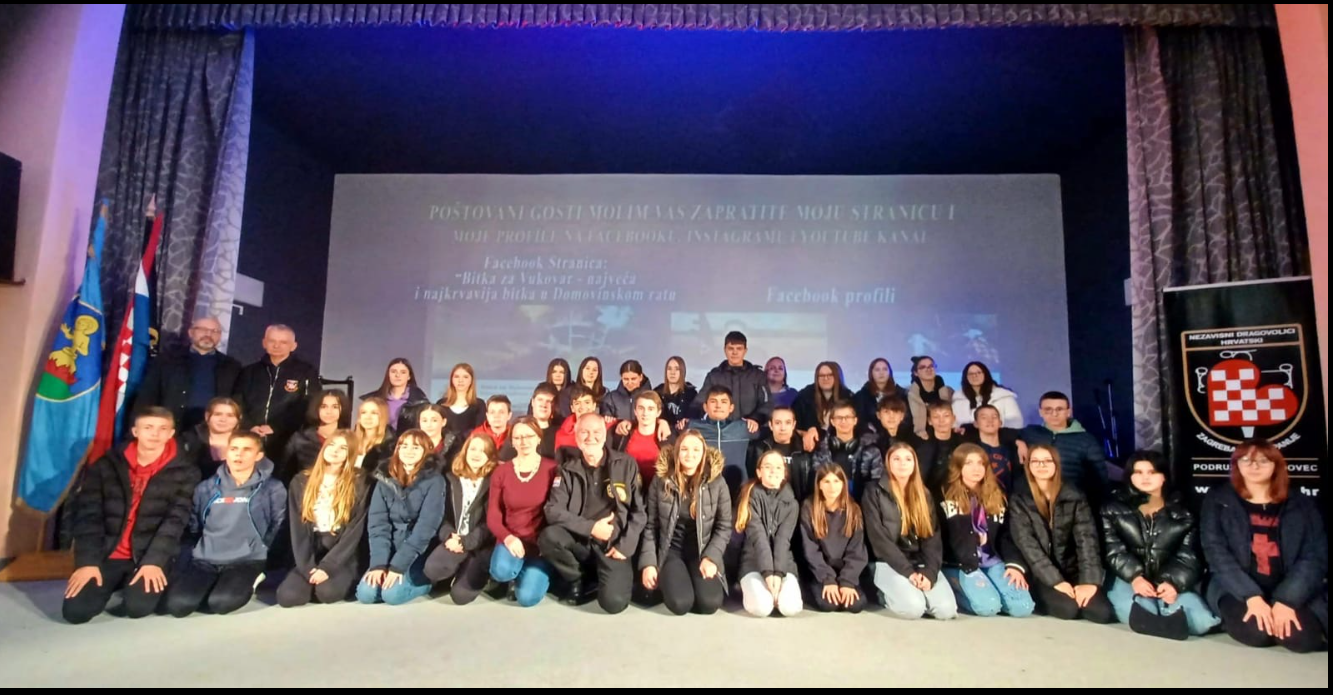 Trg branitelja Domovinskog rata         Bitka za Vukovar - dramsko-scenski prikaz
Zaključak
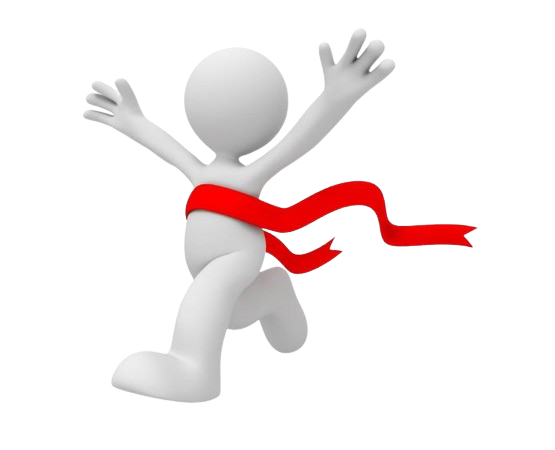 ✅uspješno realizirana hibridna nastava: 

obrnuta učionica
terenska nastava
videokonferencije
interaktivna digitalna karta
primjena digitalnih alata

 ✅ostvareni planirani ishodi nastave
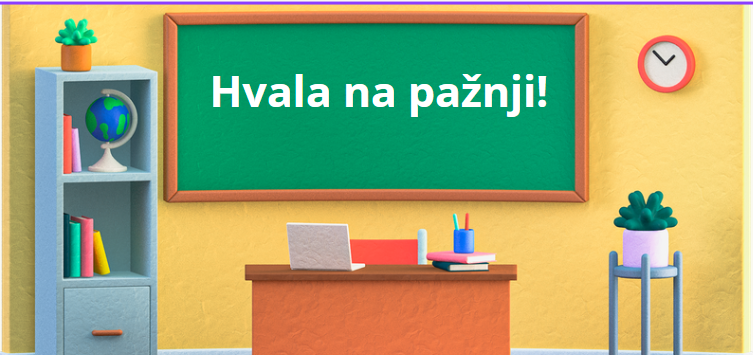 dr.sc. Suzana Jagić, učitelj izvrsni savjetnik, suzana.jagic@skole.hr
Sandra Debogović, učitelj savjetnik,  sandra.debogovic@skole.hr